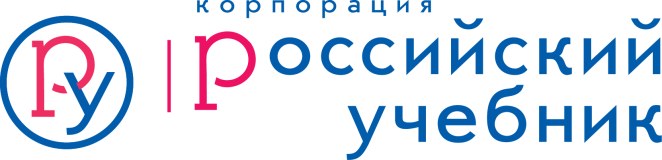 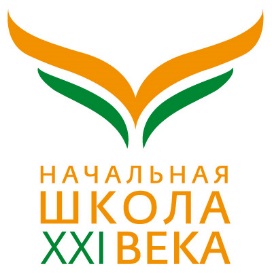 Проектирование современной информационно-обобразовательной среды  
как условие повышения качества образования в начальной школе.
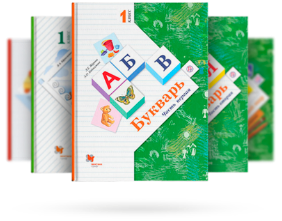 © Корпорация «Российский учебник»
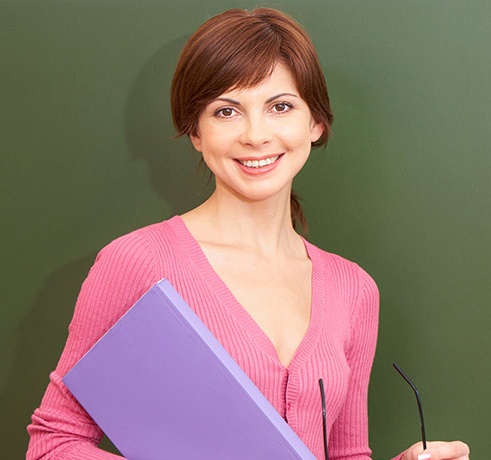 КАК ДОСТИЧЬ ВЫСОКИХ ОБРАЗОВАТЕЛЬНЫХ РЕЗУЛЬТАТОВ И 
РЕШИТЬ ДРУГИЕ ПРОБЛЕМЫ, ЧТОБЫ ЧУВСТВОВАТЬ СЕБЯ УСПЕШНЫМ?
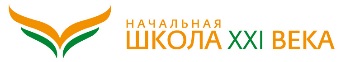 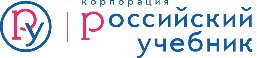 © Корпорация «Российский учебник»
ДОСТИЖЕНИЯ РЕБЕНКА – УСПЕХ УЧИТЕЛЯ…
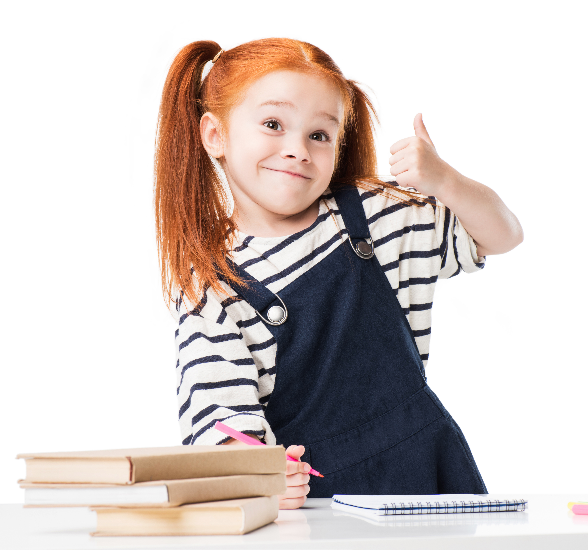 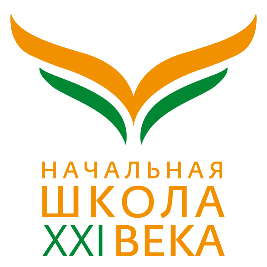 Формирование 
навыков будущего → 
универсальных учебных действий
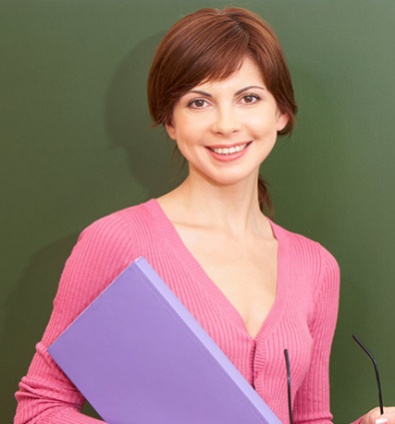 Высокие образовательные результаты 
Подготовка к успешному будущему
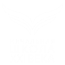 Вовлеченный учитель
Правильная система УМК
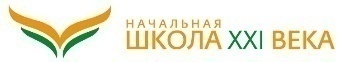 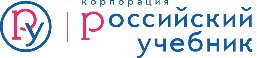 © Корпорация «Российский учебник»
…С ПОМОЩЬЮ ФОРМИРОВАНИЯ
→
УУД
НАВЫКОВ БУДУЩЕГО
Самоконтроль
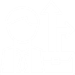 РЕГУЛЯТИВНЫЕ
Критическое мышление
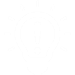 ПОЗНАВАТЕЛЬНЫЕ
Гибкое мышление
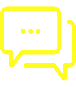 КОММУНИКАТИВНЫЕ
Коммуникативные
Умение работать в команде
ЛИЧНОСТНЫЕ
Саморазвитие
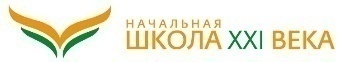 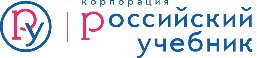 © Корпорация «Российский учебник»
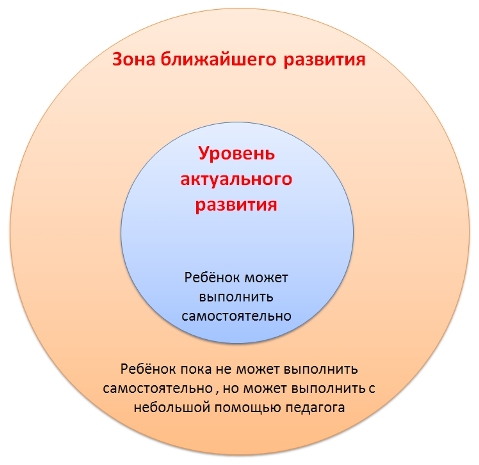 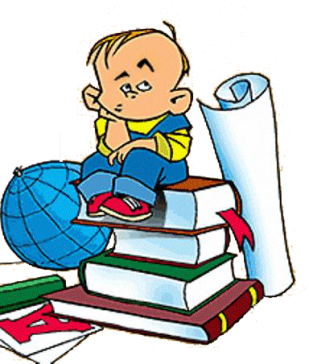 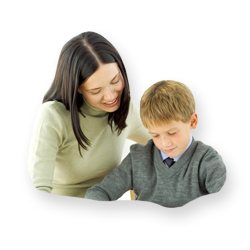 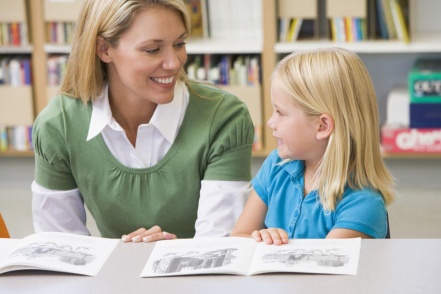 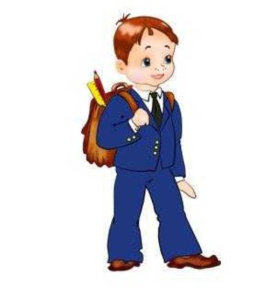 Л.С. Выготский
[Speaker Notes: Ребенка можно научить лишь тому, чему он способен научиться]
Готовность ребенка к обучению зависит от понимания того,
 как вообще приобретаются знания.
КРИТИЧЕСКОЕ МЫШЛЕНИЕ
Уверенность
Любознательность
Самоконтроль
взаимопомощь
ПОЗНАВАТЕЛЬНЫЕ УУД
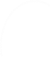 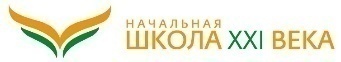 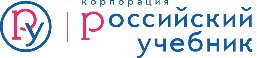 © Корпорация «Российский учебник»
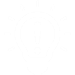 КРИТИЧЕСКОЕ МЫШЛЕНИЕ
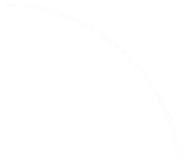 РАБОТА С МОДЕЛЯМИ
«ОТКРЫТЫЕ» ЗАДАЧИ
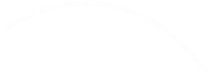 ПОЗНАВАТЕЛЬНЫЕ УУД
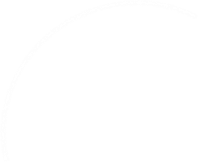 УПРАЖНЕНИЯ НА РАЗВИТИЕ МЫШЛЕНИЯ
ПРОБЛЕМНЫЕ ВОПРОСЫ
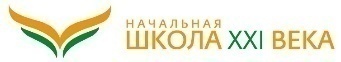 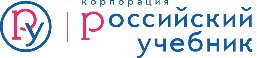 © Корпорация «Российский учебник»
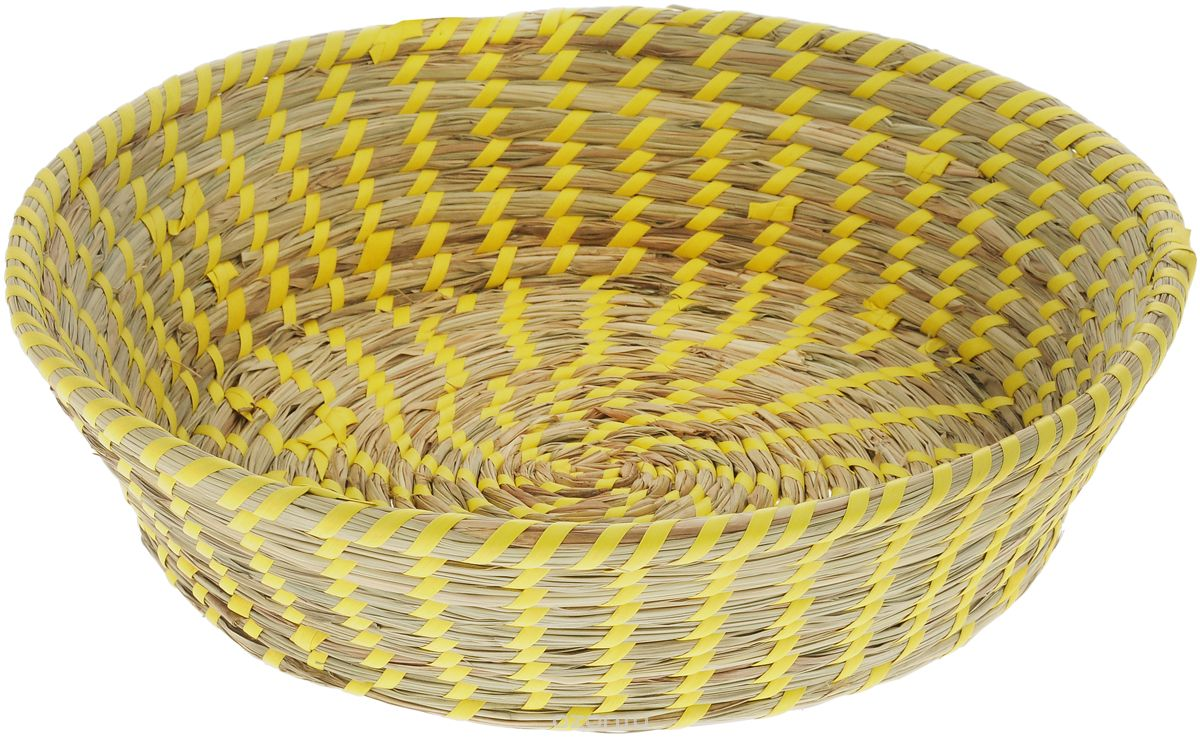 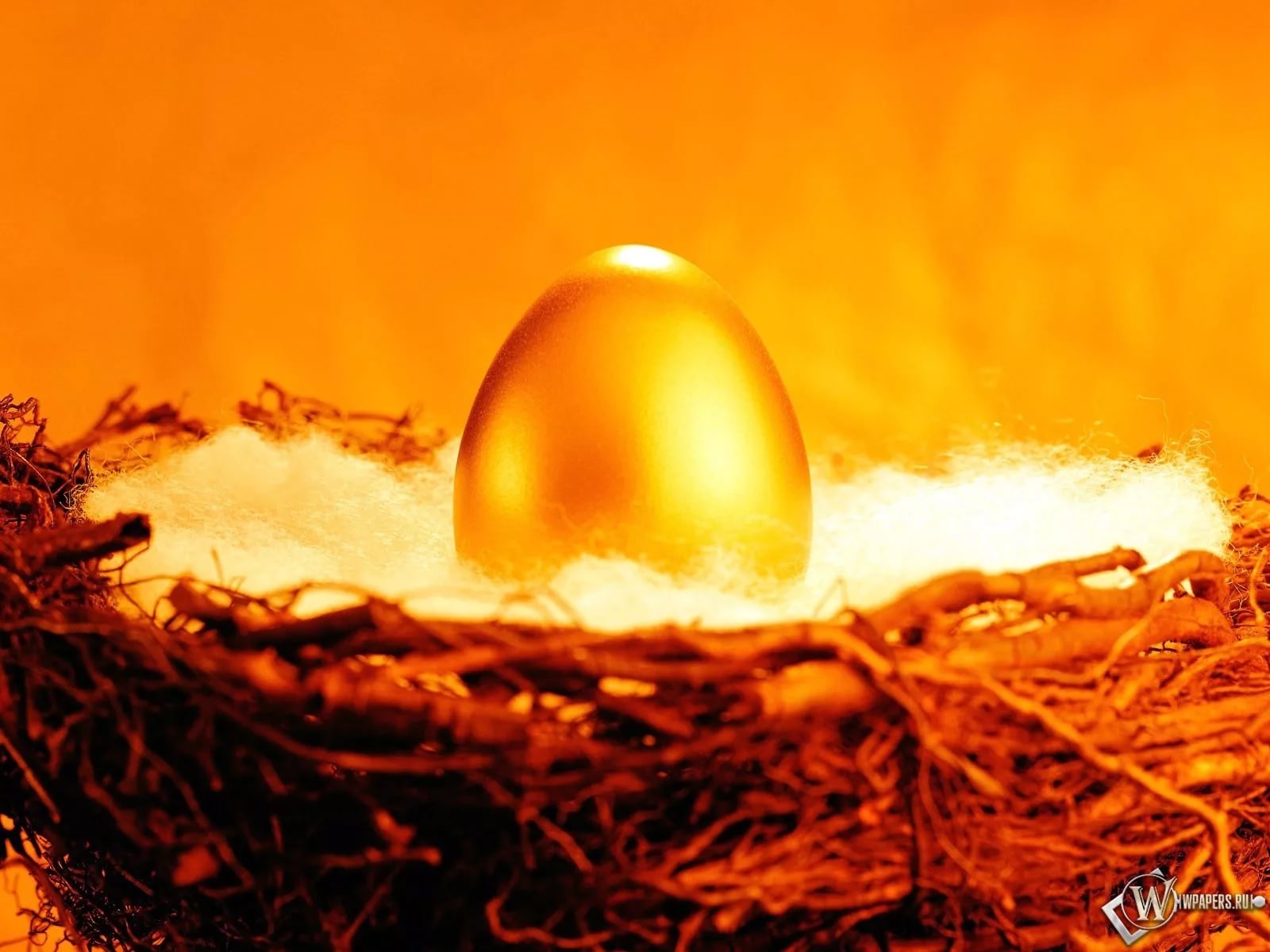 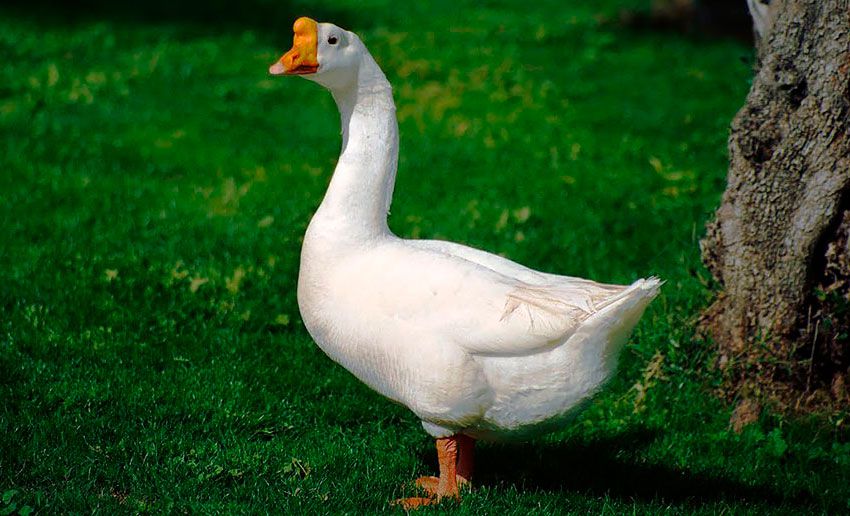 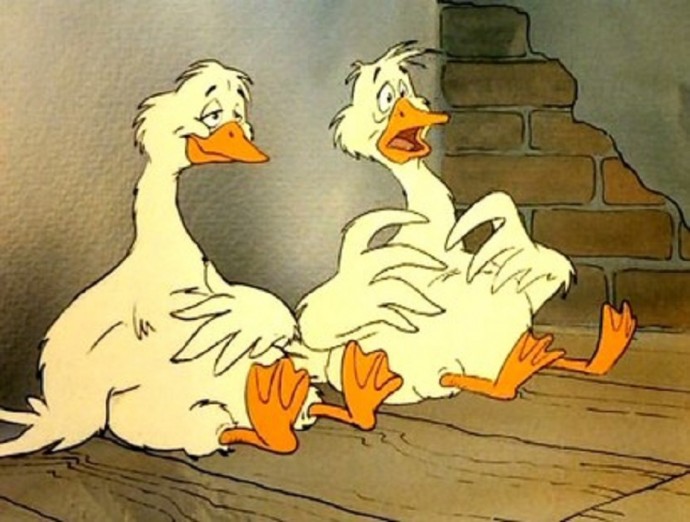 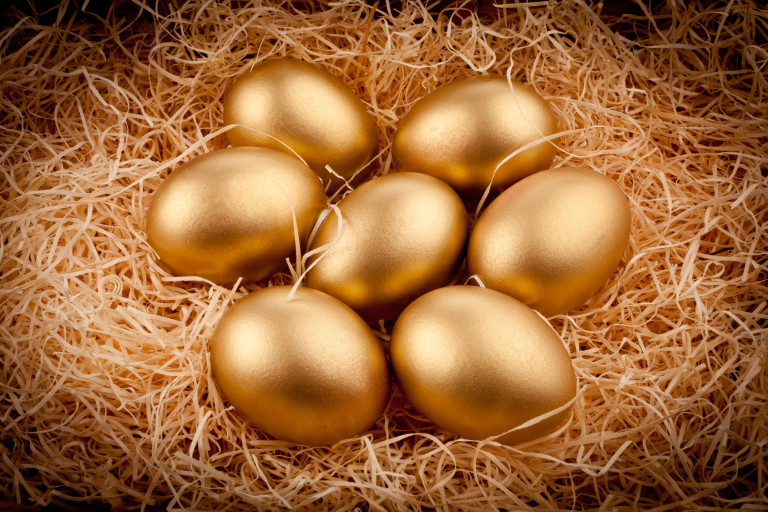 результаты
ресурсы
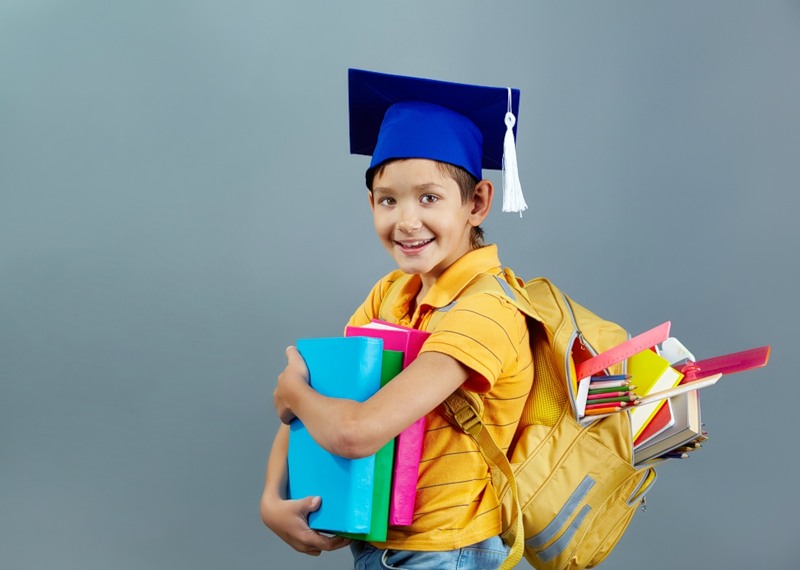 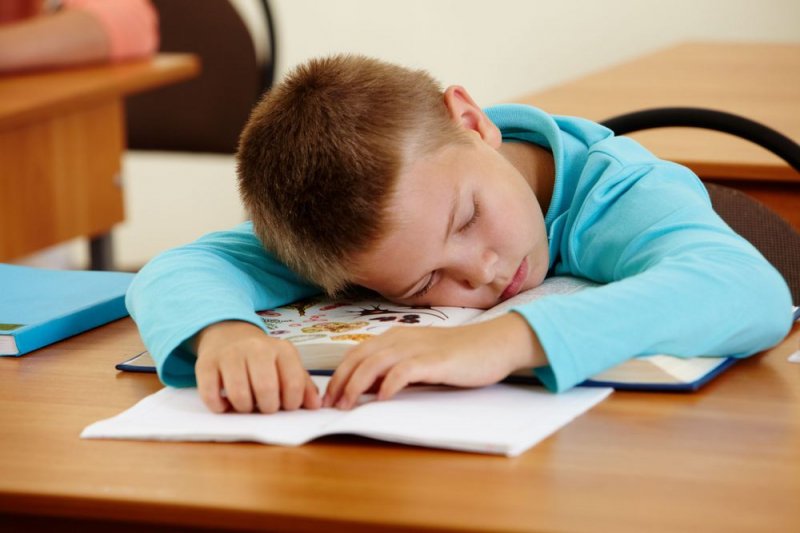 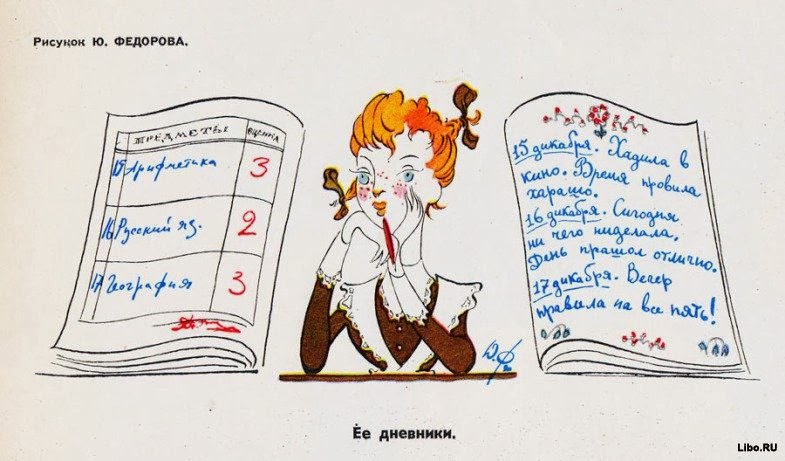 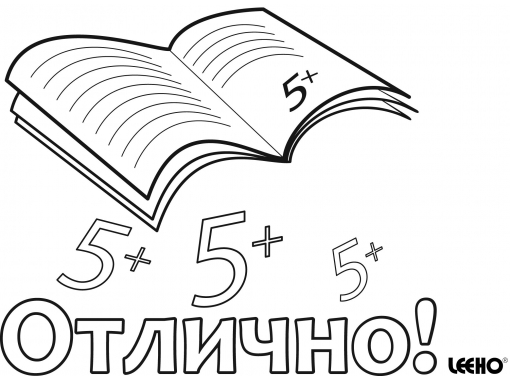 результат
ресурс
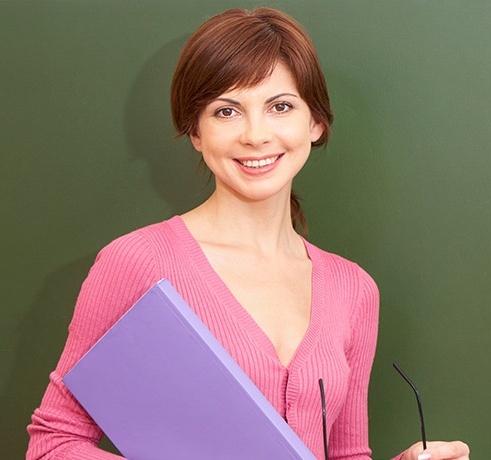 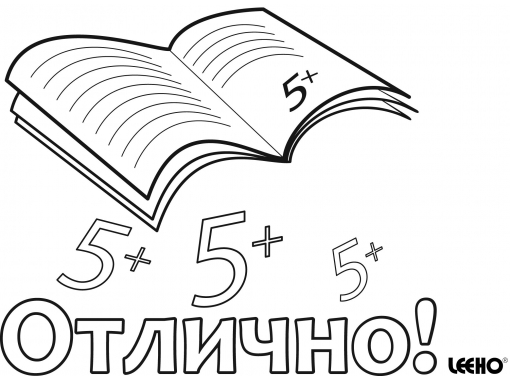 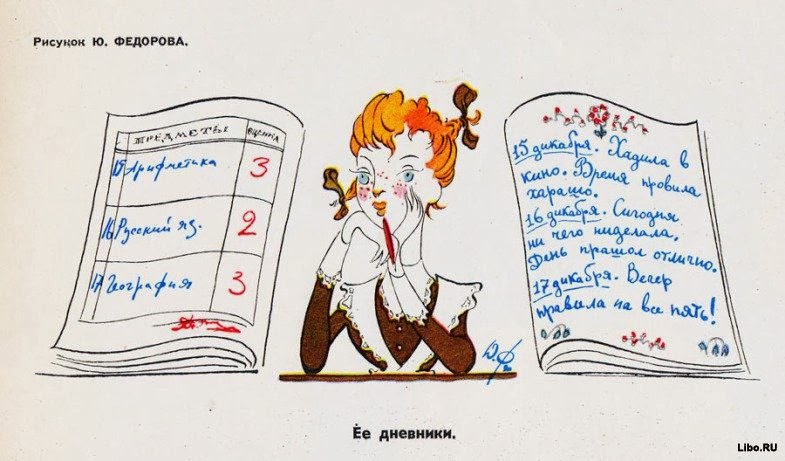 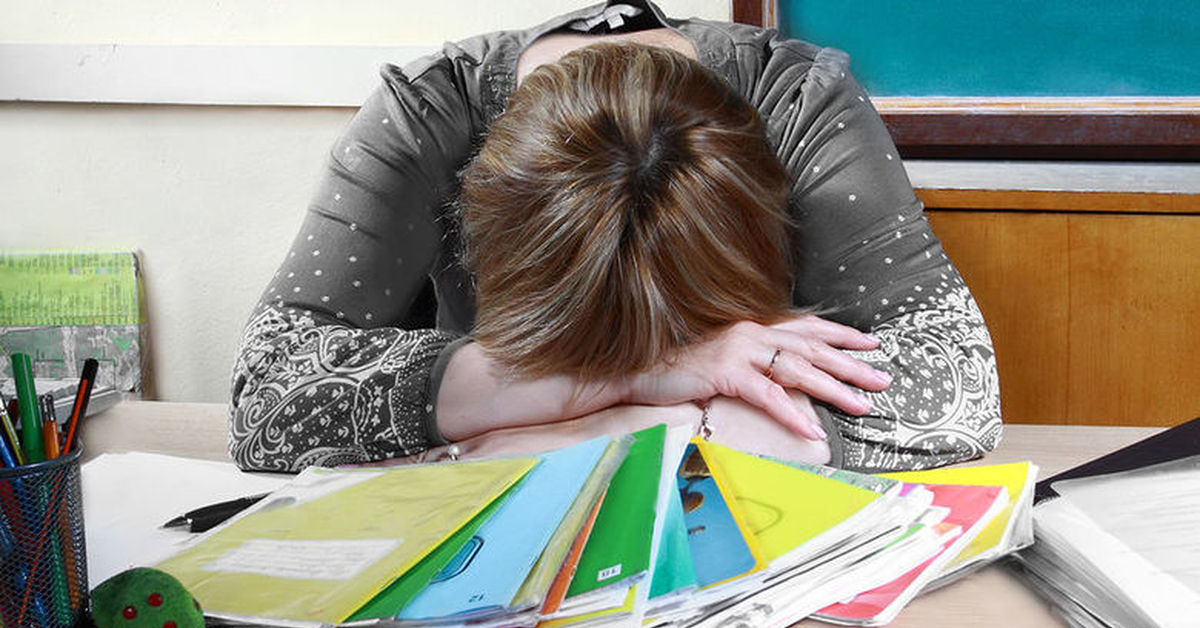 результат
ресурс
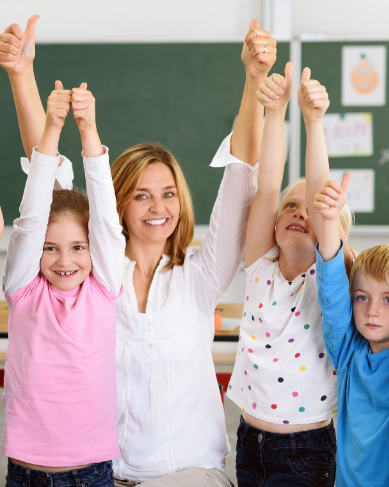 ПЕРЕХОД НА
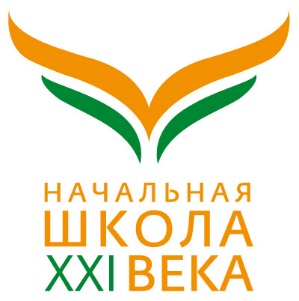 ЛЕГОК И УДОБЕН
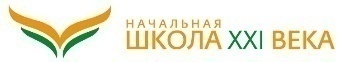 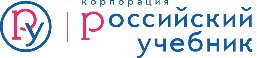 © Корпорация «Российский учебник»
СИСТЕМА ПОЛУЧИЛА ПРИЗНАНИЕ НА САМОМ ВЫСОКОМ УРОВНЕ:
Премия Президента РФ присуждена авторам:
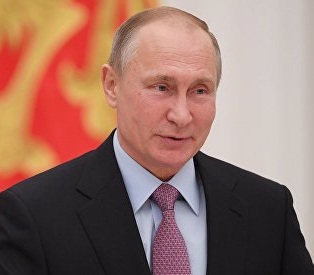 Л.Е. Журовой за Букварь для 1 класса
Н.Ф. Виноградовой за УМК по окружающему миру для 1-4 классов
Л.А. Ефросининой за УМК по литературному чтению для 1-4 классов
С.В. Иванову за УМК по русскому языку для 1-4 классов
В.Н. Рудницкой за УМК по математике для 1-4 классов
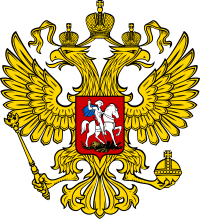 Премия Правительства РФ в области образования присуждена авторам:
В.О. Усачевой, Л.В. Школяр за УМК по музыке для 1-4 классов 
Л. Г. Савенковой , Е. А. Ермолинской
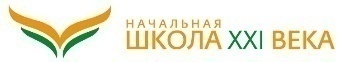 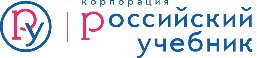 © Корпорация «Российский учебник»
СОСТАВ СИСТЕМЫ
ОРКСЭ
Музыка
Английский язык
ИЗО
Окружающий мир
Букварь
Технология
Русский язык
Физ. культура
Литературное чтение
Математика
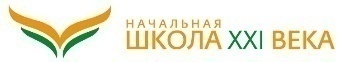 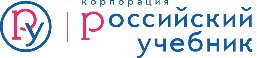 © Корпорация «Российский учебник»
«ШЛЕЙФ». ДОПОЛНИТЕЛЬНЫЕ УЧЕБНЫЕ МАТЕРИАЛЫ (1/2)
Русский язык
Окружающий мир
Английский язык
Лит.
чтение
Букварь
Технология
Математика
1 кл
2 кл
3 кл
4 кл
1 кл
2 кл
3 кл
4 кл
1 кл
2 кл
3 кл
4 кл
1 кл
2 кл
3 кл
4 кл
1 кл
2 кл
3 кл
4 кл
1 кл
2 кл
3 кл
4 кл
Рабочая тетрадь
Хрестоматия
Методика для учителя
Рабочие программы
Тетрадь для контрольных/проверочных работ
Коррекционно-развивающая тетрадь
Разноуровневые проверочные работы
ЭФУ
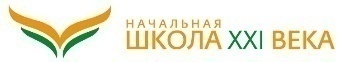 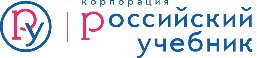 © Корпорация «Российский учебник»
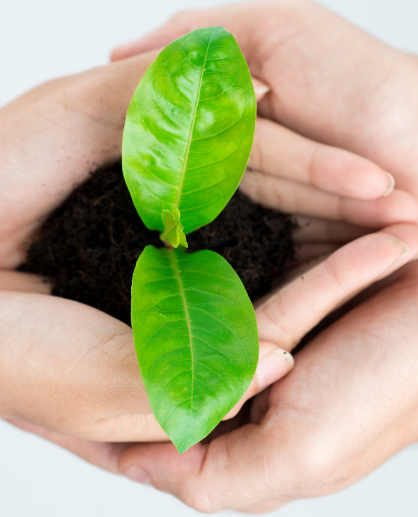 НАША ПОДДЕРЖКА
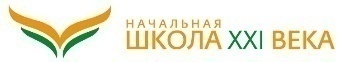 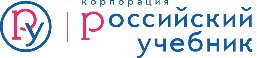 © Корпорация «Российский учебник»
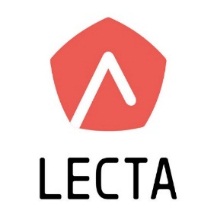 LECTA – УНИКАЛЬНАЯ ИНТЕРАКТИВНАЯ ЦИФРОВАЯ ОБРАЗОВАТЕЛЬНАЯ ПЛАТФОРМА
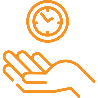 ОБЛЕГЧАЕТ РАБОТУ УЧИТЕЛЯ
«КЛАССНАЯ РАБОТА»
ПОМОГАЕТ ДОСТИЧЬ ЛУЧШЕГО ОБРАЗОВАТЕЛЬНОГО РЕЗУЛЬТАТА В НАЧАЛЬНОЙ ШКОЛЕ
СЕРВИСЫ
«КОНТРОЛЬ»
«ВПР. ОНЛАЙН-ТРЕНАЖЕР»
ПОМОГАЕТ ИДТИ В НОГУ СО ВРЕМЕНЕМ – СЛЕДОВАТЬ СОВРЕМЕННЫМ ЦИФРОВЫМ ТЕХНОЛОГИЯМ
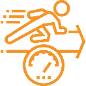 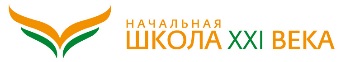 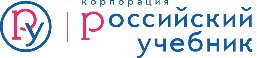 © Корпорация «Российский учебник»
«КЛАССНАЯ РАБОТА»
ПОМОЖЕТ ПОДГОТОВИТЬСЯ К УРОКУ
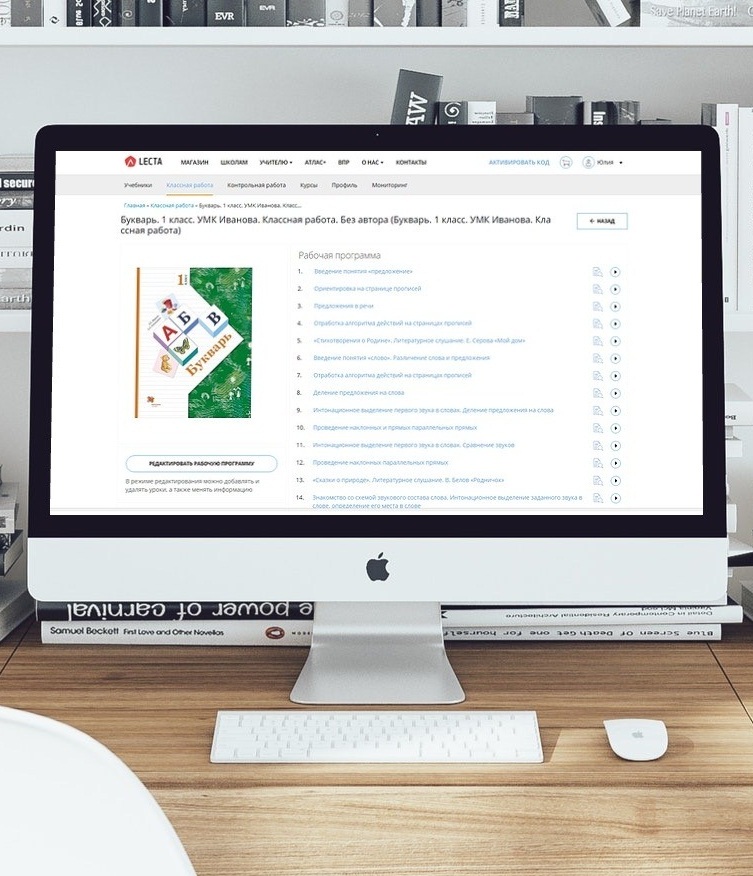 Бесплатные готовые рабочие программы и презентации для подготовки и проведения уроков в начальной школе с возможностью изменения самим учителем
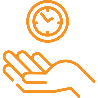 Методические комментарии ко всем этапам урока, подготовка к тематическому планированию
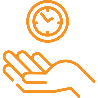 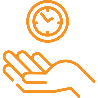 Необходимые для отчетности материалы
Интерактивные задания для контроля с использованием интерактивных досок и панелей
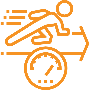 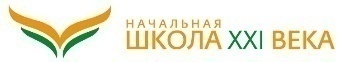 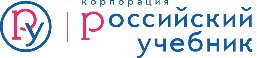 © Корпорация «Российский учебник»
«КОНТРОЛЬ»
ПОМОЖЕТ ПРОВЕРИТЬ ОБРАЗОВАТЕЛЬНЫЕ РЕЗУЛЬТАТЫ УЧЕНИКОВ
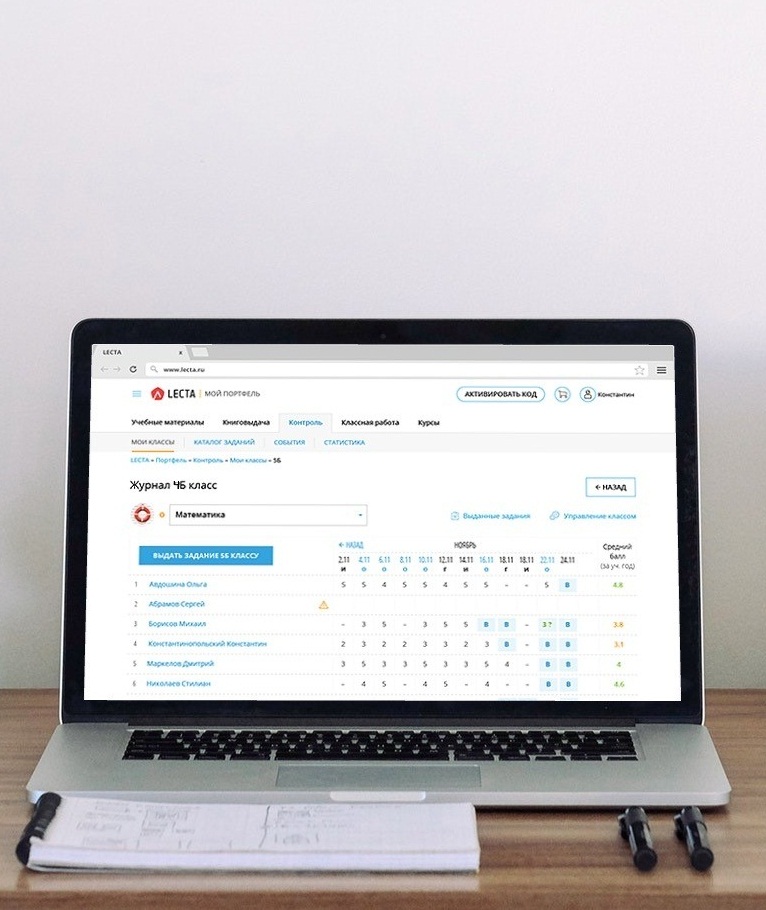 Готовые материалы для проведения контрольных и проверочных работ на интерактивной доске, в распечатанном виде или на устройствах учеников
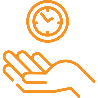 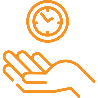 Автоматическая проверка правильности выполнения заданий
Индивидуализация работы для группы или ученика
Возможность объединения учеников в виртуальный класс, выполнение заданий в электронном виде и сохранение всей истории по каждому ученику
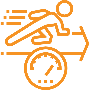 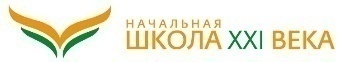 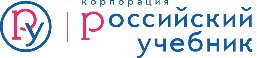 © Корпорация «Российский учебник»
«ВПР. ОНЛАЙН-ТРЕНАЖЕР»
ПОМОЖЕТ ПОДГОТОВИТЬ КЛАСС К ВПР
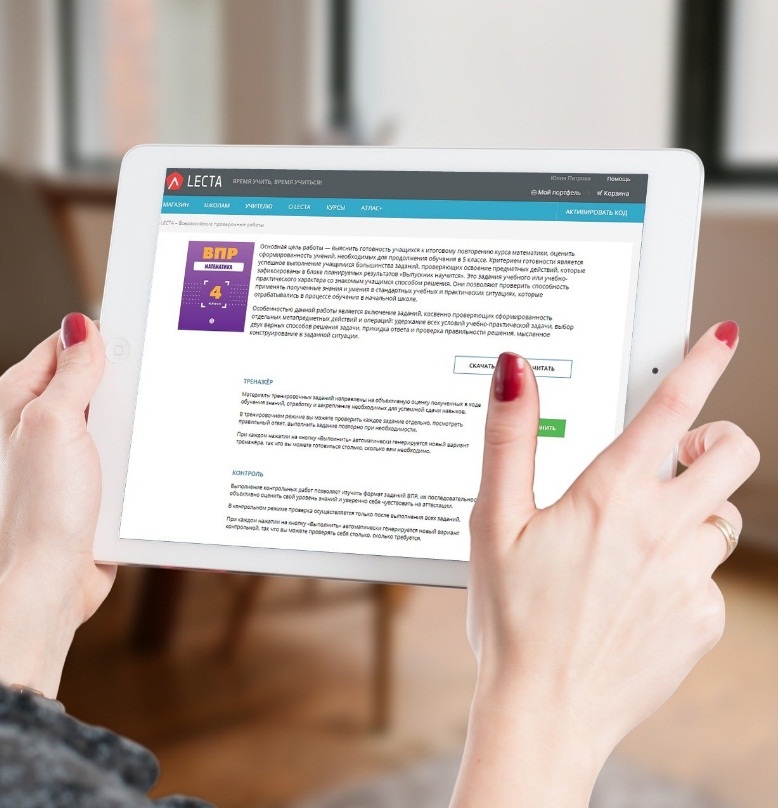 Отработка и закрепление знаний, необходимых для успешного выполнения работы
Соответствие формату ВПР
Содержит все методические рекомендации
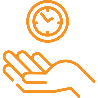 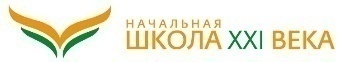 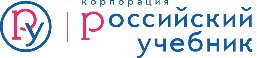 © Корпорация «Российский учебник»
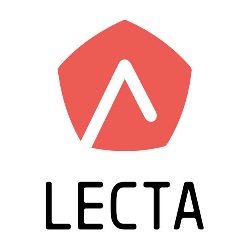 ПОПРОБУЙТЕ И УБЕДИТЕСЬ САМИ!
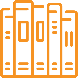 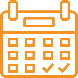 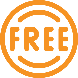 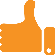 5 учебников
1 месяц
Бесплатно
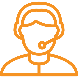 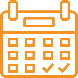 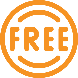 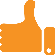 Сервисы «Классная работа» и «Контроль»
2018
Бесплатно
https://lecta.ru/
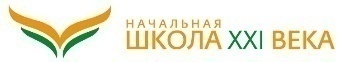 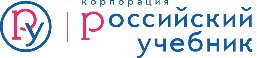 © Корпорация «Российский учебник»
© Корпорация «Российский учебник»
БЛАГОДАРЯ:
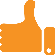 Методическая поддержка (информация на сайте, в каталогах)
Регулярные очные семинары и курсы по запросам регионов, районов и городов
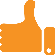 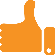 Регулярные вебинары, доступные для просмотра в любое время
Дистанционное консультирование отдельных учителей в качестве обратной связи на сайте Rosuchebnik.ru
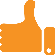 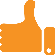 Курсы повышения квалификации для педагогов начальной школы
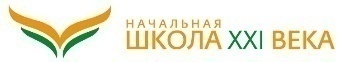 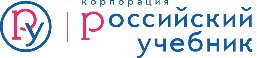 © Корпорация «Российский учебник»
© Корпорация «Российский учебник»
В ЛИЧНОМ КАБИНЕТЕ НА САЙТЕ ROSUCHEBNIK.RU ВЫ МОЖЕТЕ ПОЛУЧИТЬ СЕРТИФИКАТ О ПРОХОЖДЕНИИ СЕМИНАРА
ВОЙДИТЕ В СВОЙ ЛИЧНЫЙ КАБИНЕТ ИЛИ ЗАРЕГИСТРИРУЙТЕСЬ НА САЙТЕ ROSUCHEBNIK.RU
ВВЕДИТЕ КОД УЧАСТНИКА СЕМИНАРА (ИЗ ПАМЯТКИ)
ПОЛУЧИТЕ СЕРТИФИКАТ
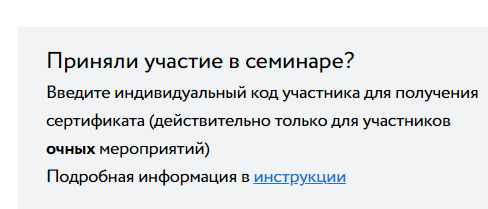 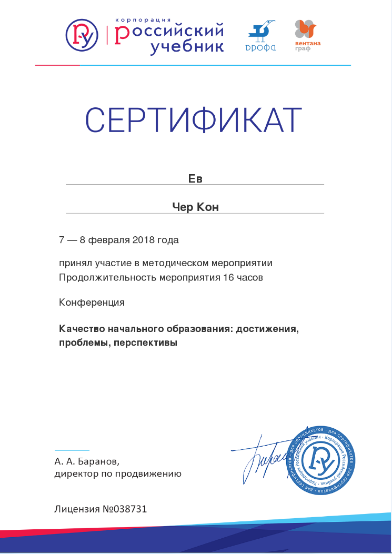 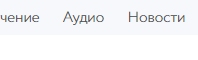 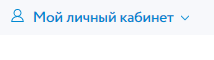 Иванов
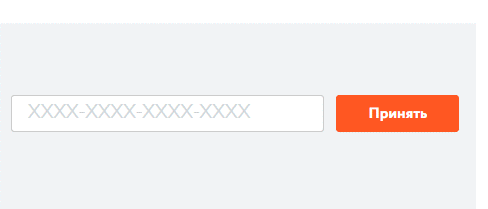 Иван Иванович
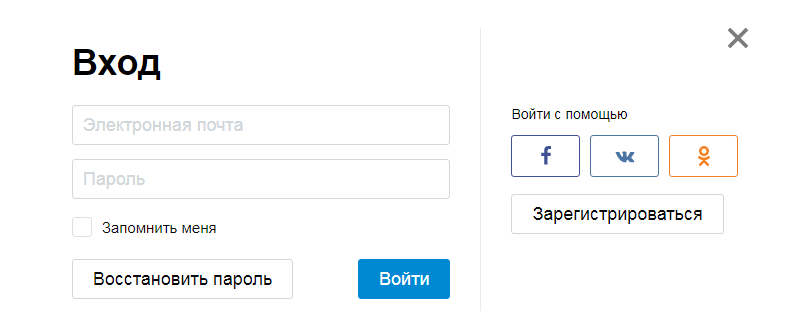 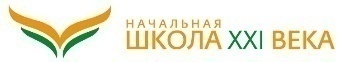 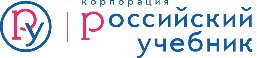 © Корпорация «Российский учебник»
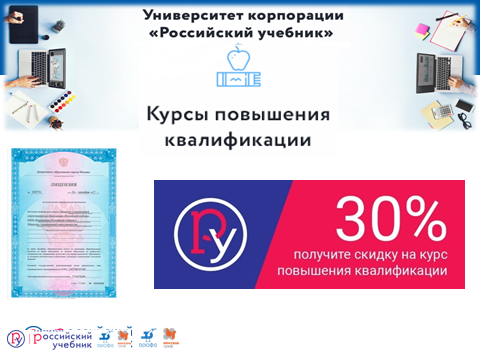 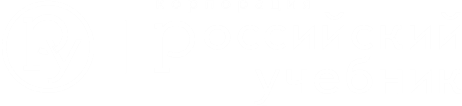 123308, г. Москва, Пресненская наб., д. 6, строение 2
+7 (495) 795 0535, 795 0545, info@rosuchebnik.ru
rosuchebnik.ru, росучебник.рф
Нужна методическая поддержка?
Хотите продолжить общение?
Методический центр 8-800-2000-550 (звонок бесплатный)
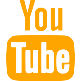 youtube.com/user/drofapublishing
method@rosuchebnik.ru
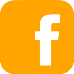 www.fb.com/rosuchebnik
Хотите купить?
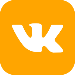 www.vk.com/ros.uchebnik
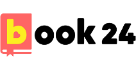 Официальный интернет-магазин учебной литературы book24.ru
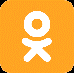 www.ok.ru/rosuchebnik
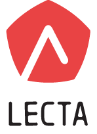 Магазин электронных учебников lecta.ru
Остались вопросы?
Служба поддержки 8 800 700 6483 (звонок бесплатный)
help@rosuchebnik.ru
Отдел продаж sales@rosuchebnik.ru
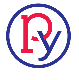 © Корпорация «Российский учебник»
© Корпорация «Российский учебник»
Terehova.ya@rosuchebnik.ru
Дорожка успеха
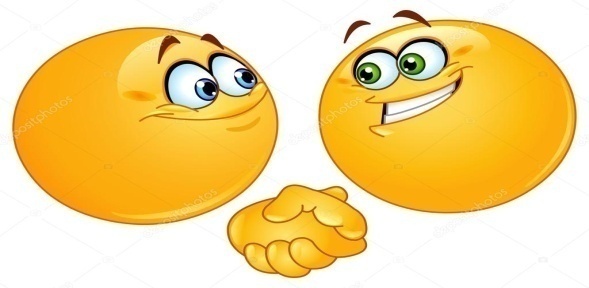 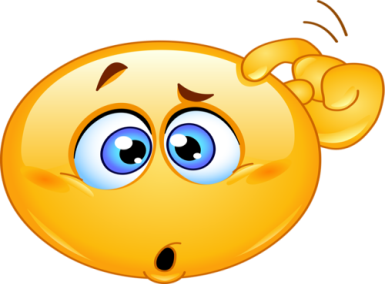 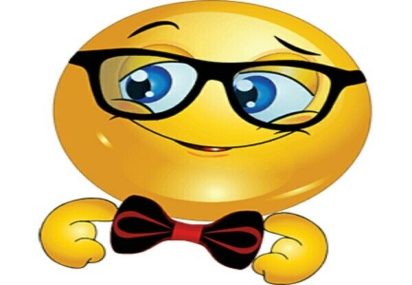 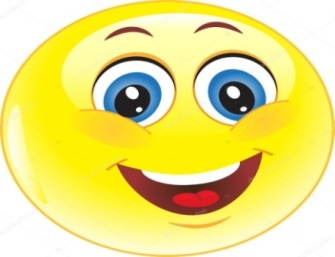 Не знаю
Знаю и понимаю
Могу научить другого
Понимаю и могу применить
33
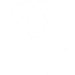 ГИБКОСТЬ МЫШЛЕНИЯ
СОДЕРЖАНИЕ
РЕЗУЛЬТАТ
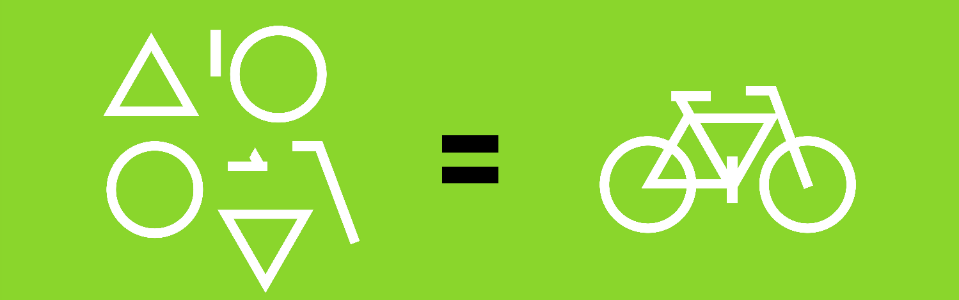 ПОЗНАВАТЕЛЬНЫЕ УУД
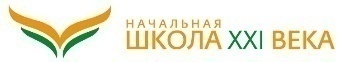 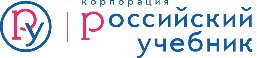 © Корпорация «Российский учебник»